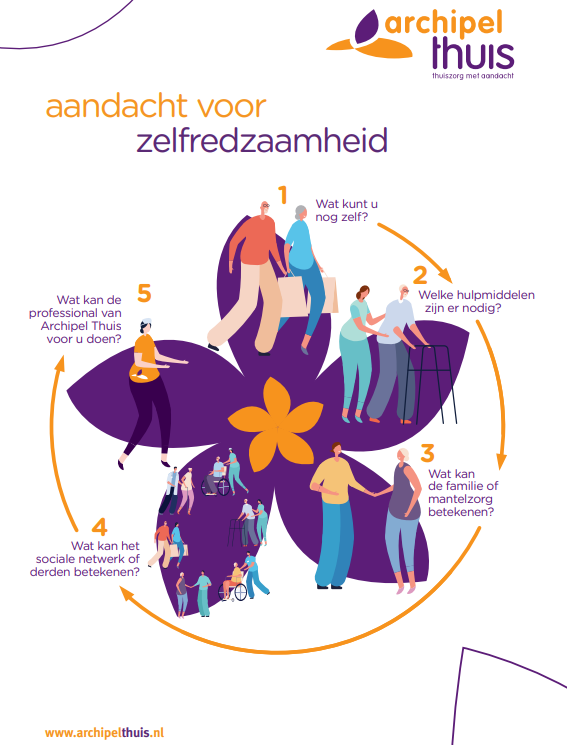 Schijf van 5 Praatplaat Zelfredzaamheid
Onderlegger diverse gesprekken cliënt: 
Intake- evaluatie - adviesgesprek 

Wat levert het op? 

Meer zelfstandigheid cliënten 
Meer tijdelijke zorg (ondersteuning) 
Professionele inzet pas wanneer 
    andere opties zijn uitgesloten